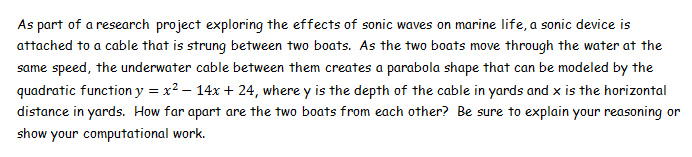 To find the distance between the boats, you need to know the x-intercepts. Therefore, you factor the quadratic expression to find the binomials factors.
(12,0)
(2,0)
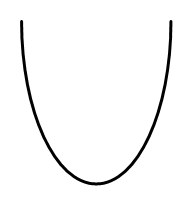 y = (x-12)(x-2)
x-intercepts:
The distance between the boats is 10 yards.
(12, 0)(2, 0)
12-2 = 10
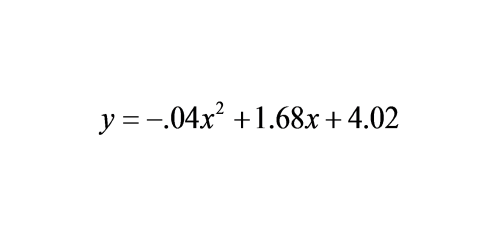 You have entered a contest to be a human target for an egg-toss  competition for charity.  You are standing 40 feet away from the  egg-thrower. The donor's egg toss is modeled by the equation:
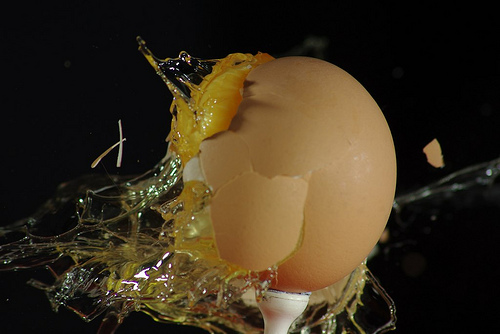 Are you splattered with egg?
Essential Question



Learning Objective
What is the form of a perfect square trinomial and how can it be used to complete a square when the C-term is unknown?
Given a quadratic trinomial, I will determine if it is a perfect square, and if not I will complete the square.
Quadratic Functions
(factoring to find x-intercepts)
how to factor out a GCF
how to factor by grouping
how to factor into binomial when a=1
how to factor into binomials when a≠1
what you've learned:
you should know:
how to complete the square
ax2+bx+c
Evaluate the first two binomial expressions.
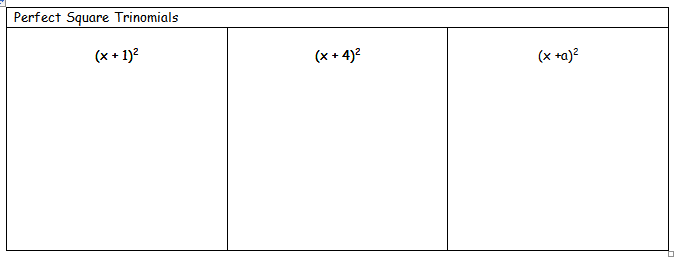 Evaluate the first two binomial expressions.
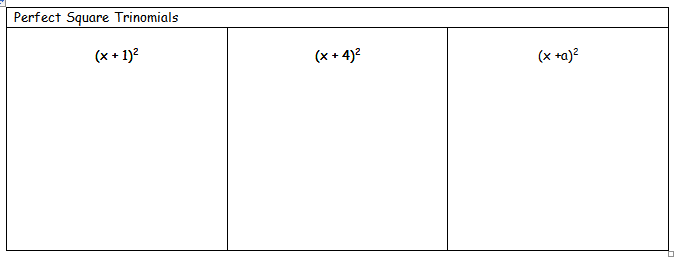 (x+4)(x+4)
(x+1)(x+1)
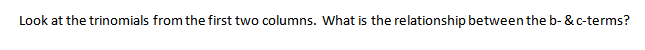 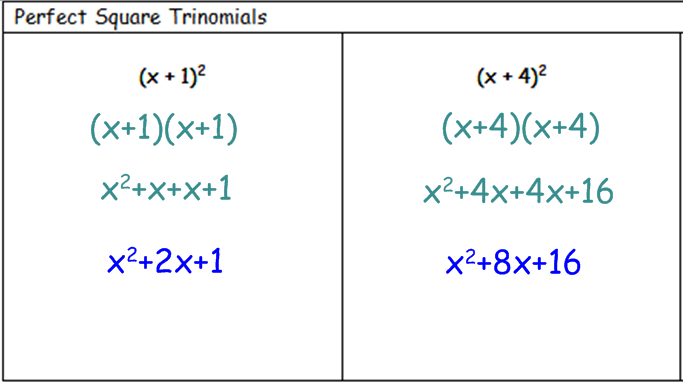 Evaluate the last expression.
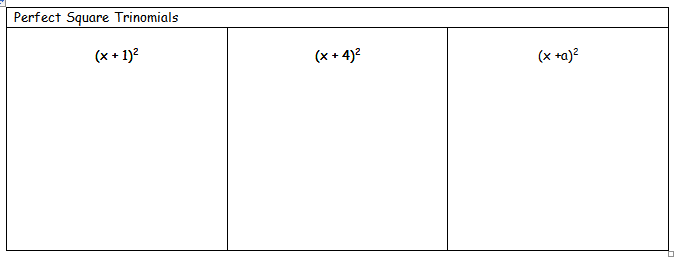 Evaluate the first two binomial expressions.
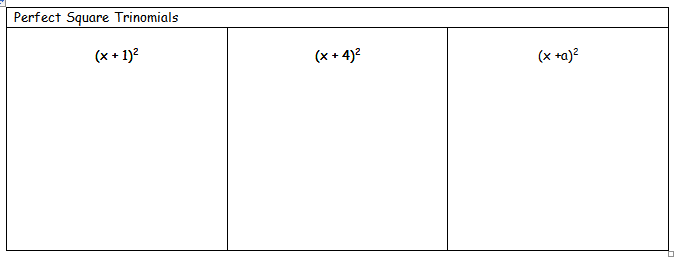 (x+a)(x+a)
x2+ax+ax+a2
x2+2ax+a2
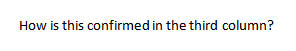 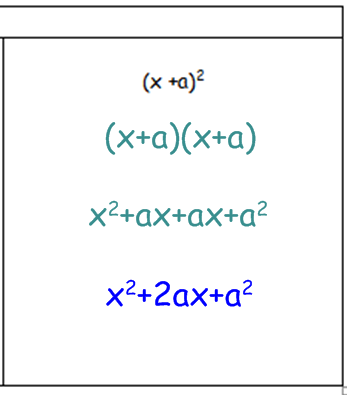 Evaluate all three binomial expressions.
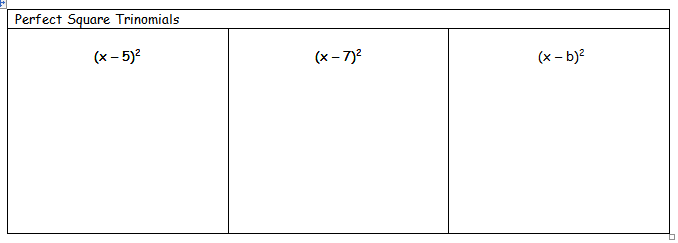 Evaluate all three binomial expressions.
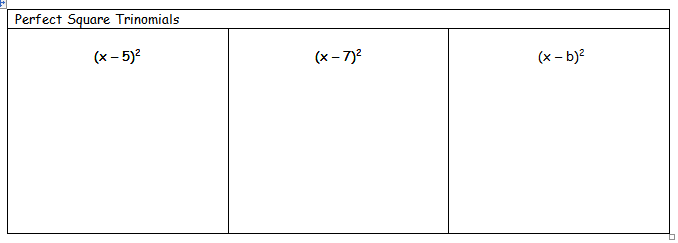 (x-b)(x-b)
(x-5)(x-5)
(x-7)(x-7)
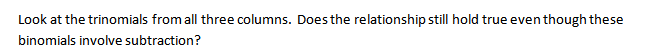 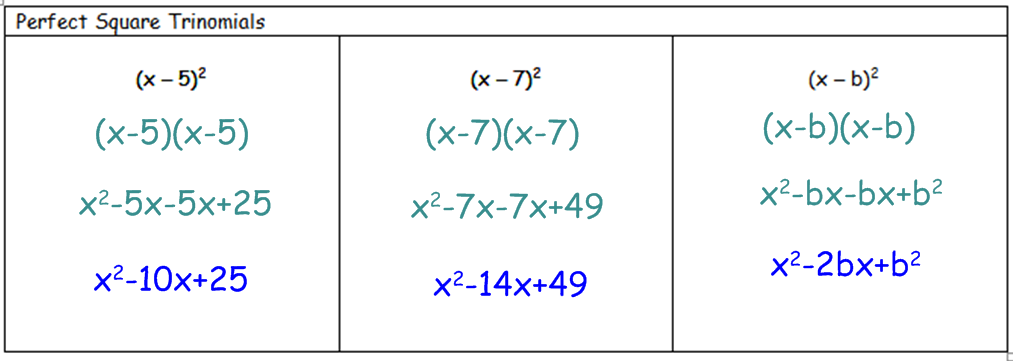 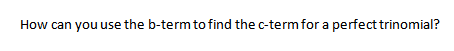 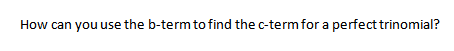 Divide the b-term by 2 and then square it.
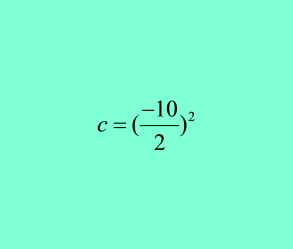 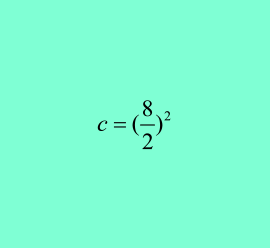 b= -10
b= 8
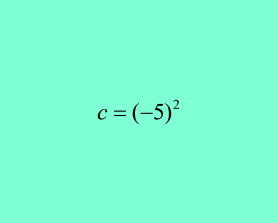 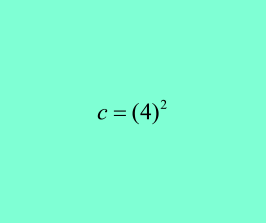 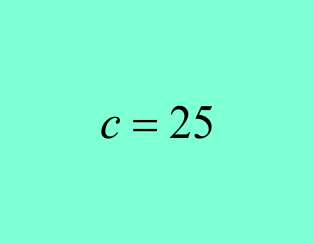 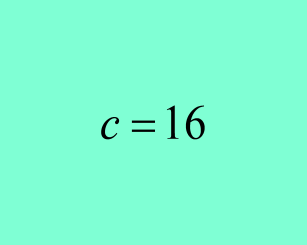 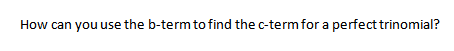 Divide the b-term by 2 and then square it.
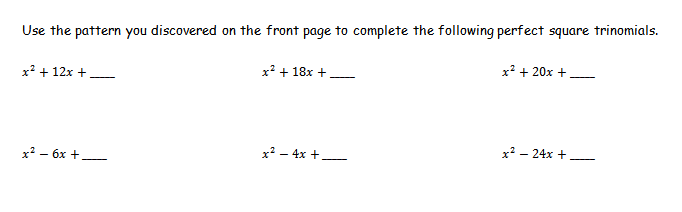 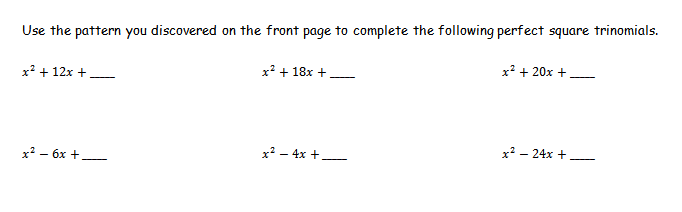 36
100
81
144
9
4
Now write the perfect square trinomial in its factored binomial form.
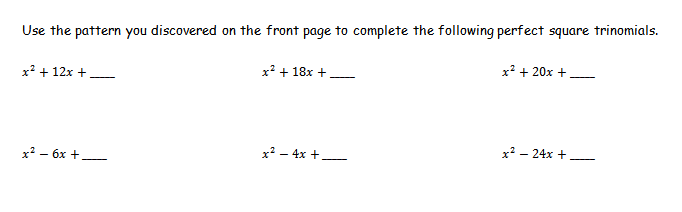 36
100
81
144
9
4
Now write the perfect square trinomial in its factored binomial form.
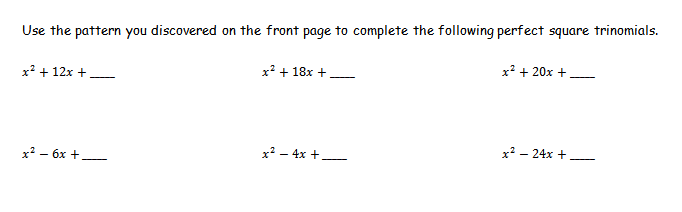 36
100
81
(x+10)^2
(x+6)^2
(x+9)^2
144
9
4
(x-3)^2
(x-2)^2
(x-12)^2
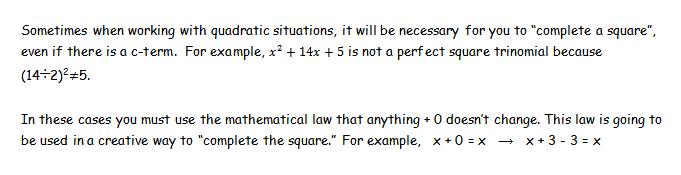 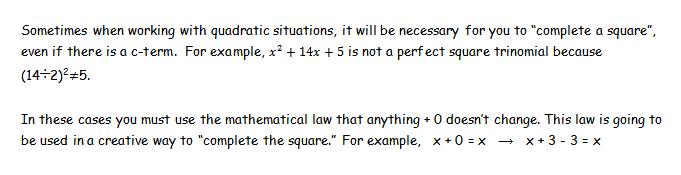 225
225
X+15 = ±√216
X= -15 ± 14.6969
-.3031  and -29.6969  are the X-Intercepts
"WE DO"  TIME
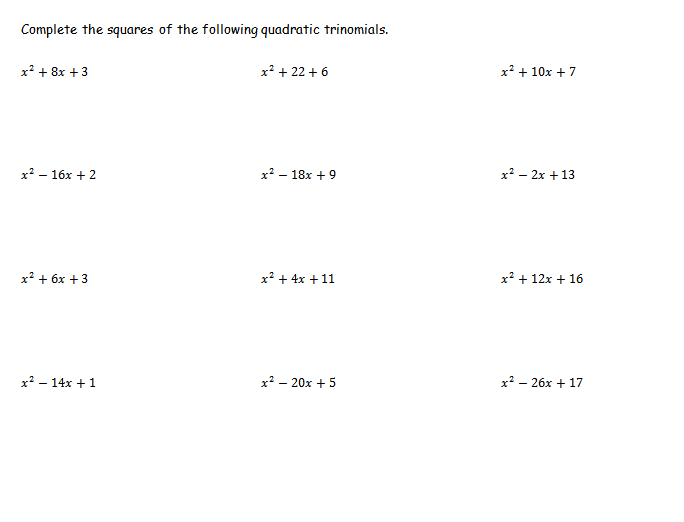 Essential Question



Learning Objective
What is the form of a perfect square trinomial and how can it be used to complete a square when the C-term is unknown?
Given a quadratic trinomial, I will determine if it is a perfect square, and if not I will complete the square.
Closure
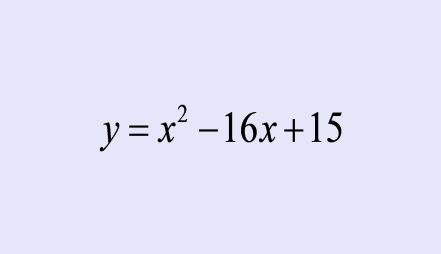 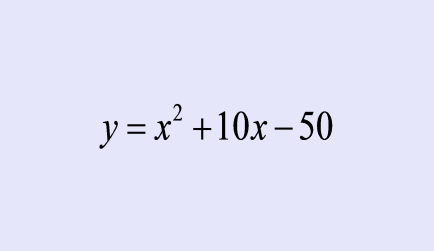 Which one is incorrect and why?
#2
#1
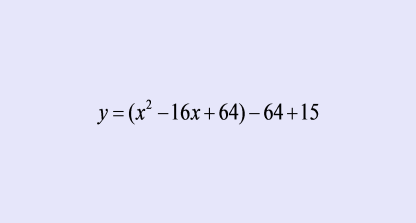 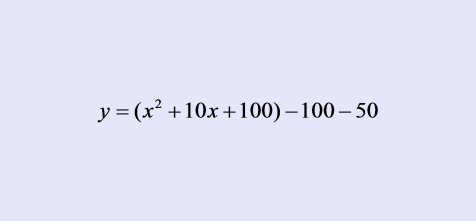 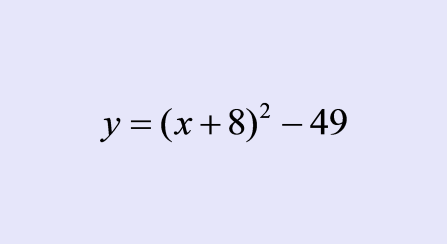 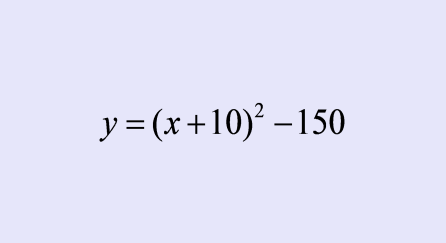 HW
None
real life situations using parabolas:

antennas
projectiles
    cannon balls
    bouncing balls
    catapults
     potato shooters
     pumpkin tosses
      kicked balls
craters
bridge arches
link to interactive graphs